Nebraska Sites on the National Register of Historic PlacesScavenger Hunt
Nebraska Sites
Nebraska currently has over 1,000 properties throughout the state listed on the National Register of Historic Places.
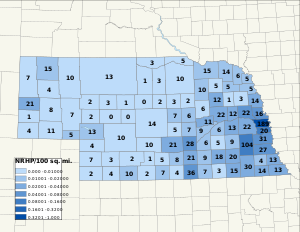 These properties range from city buildings….. to private residences…..
Albion Public Library
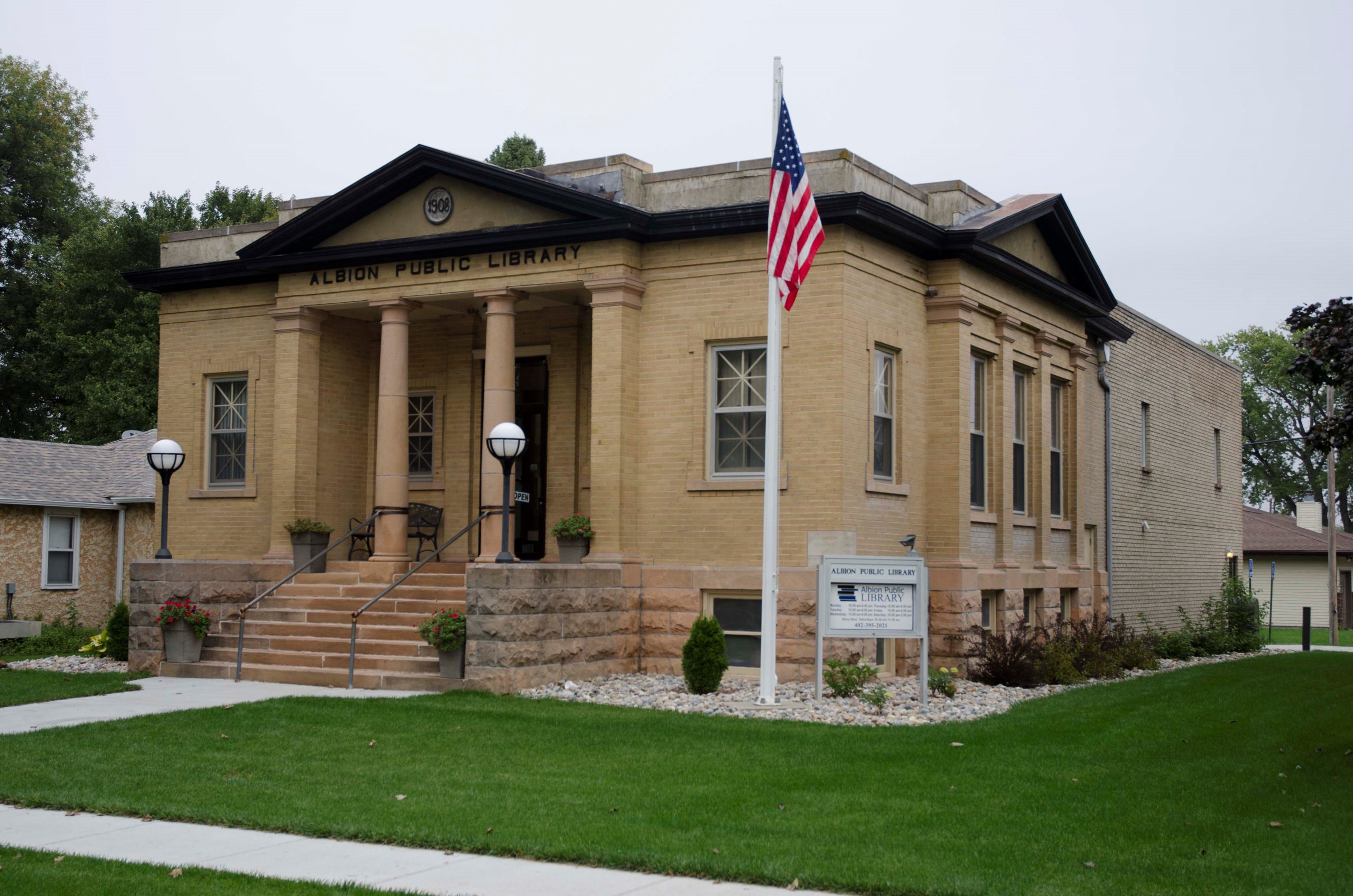 JOHN C. KESTERSON HOUSE, FAIRBURY
…..to archeological sites.
Chimney Rock, Morrill County
5
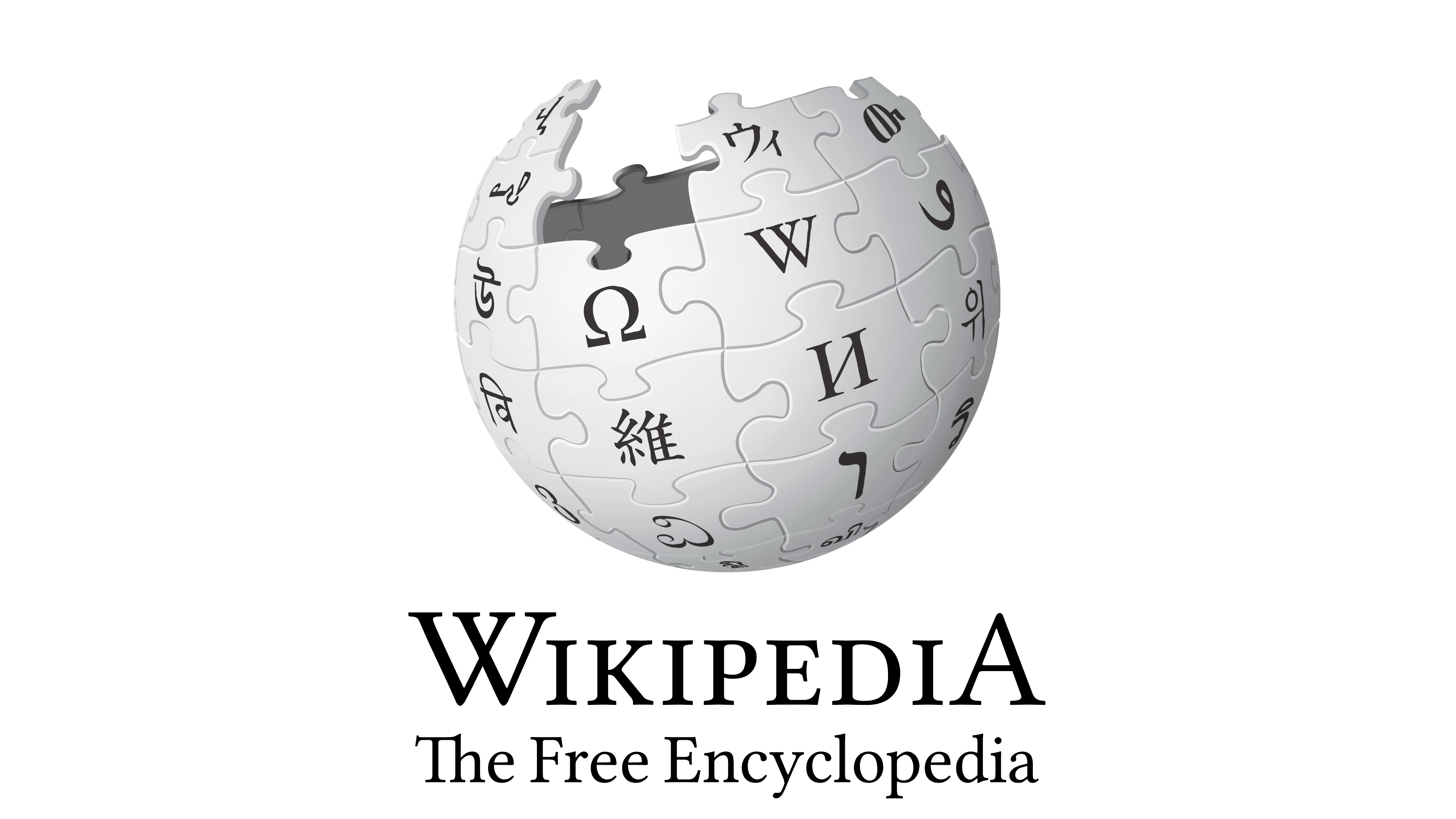 National Register of Historic Places listings in Nebraska can be found on Wikipedia
To access the website to begin exploring, go to:
https://en.wikipedia.org/wiki/National_Register_of_Historic_Places_listings_in_Nebraska
There you will find:
A map of the counties in Nebraska and a listing of the number of historic sites in each.
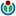 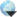 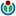 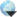 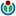 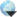 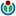 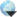 Click on a County name…….
7
….and then click on a specific property and you will find the name on the Register, an image, the date it was listed, its location, city and sometimes a description.
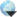 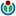 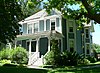 If you want more information……..
……Click on the image and you may find additional pictures and descriptions.
William Brach House
William Brach House at 823 N. Lincoln Avenue in Hastings, Nebraska; seen from the northeast. The house was built ca. 1884 in Queen Anne style; in a remodelling ca. 1900, Classical Revival elements were introduced. The house is listed in the National Register of Historic Places.
When you are ready……..
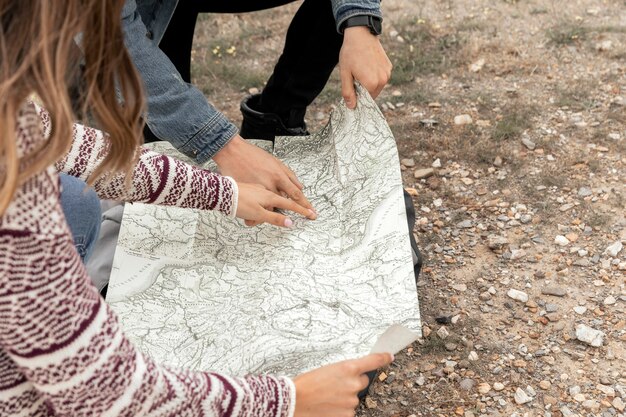 …..You will begin your virtual scavenger hunt.
You will be given a series of clues for each of 15 sites
First of all, you will need to figure out the Nebraska County you will be searching.
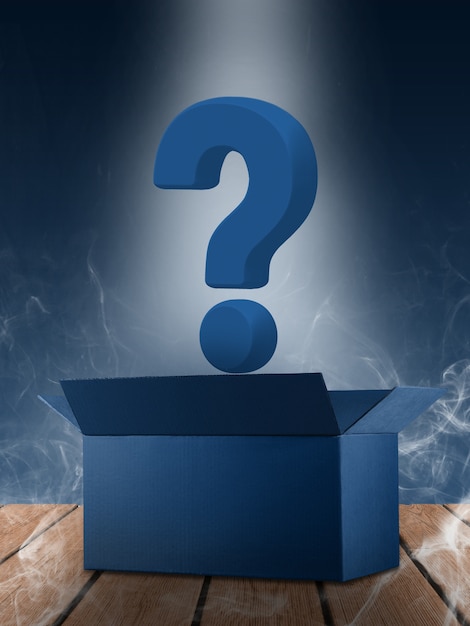 Site #1
If you were going to list all of Nebraska’s counties in alphabetical order, which county would be the first?
Next, you will be given a clue as to the site itself
Site #1
b)  Find a house that was originally built in 1881, not of wood or brick but of something else from the earth.  Hint:  The nickname for these kinds of structures is “soddies.”
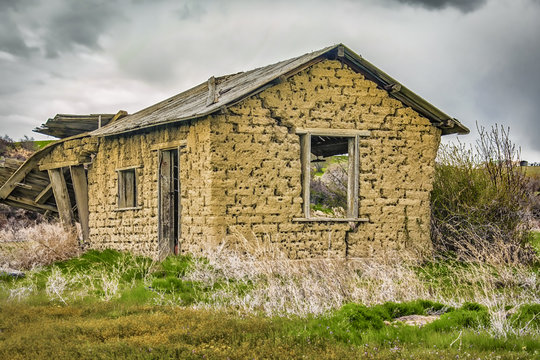 Now fill in all the information requested for the first site on your answer sheet.
Now that you have the hang of it…..
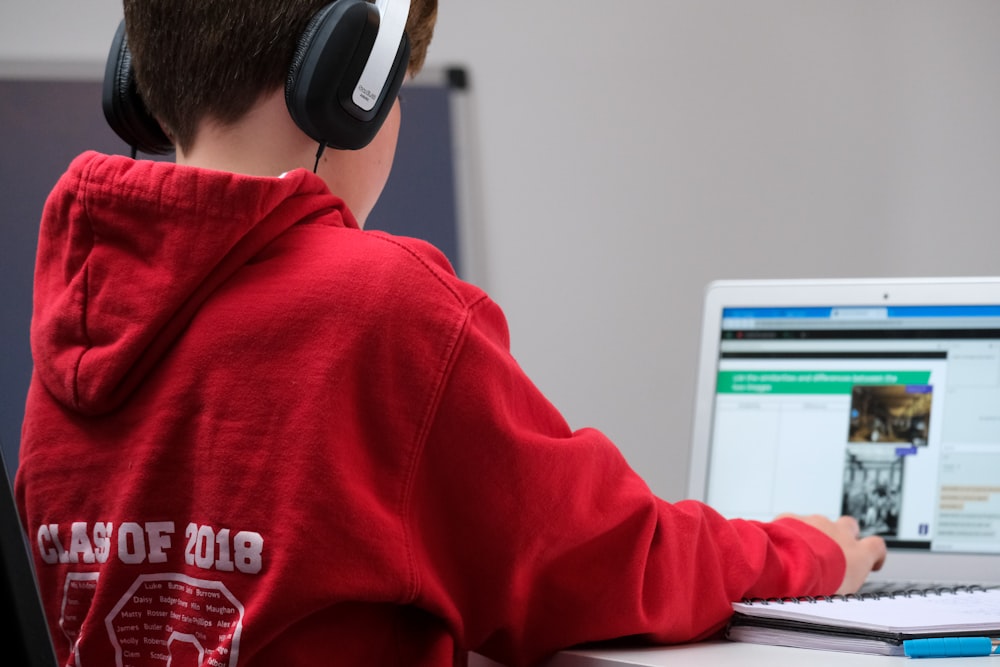 Let the Scavenger Hunt Being!!!